Clinical Research: Part 4Into the community
Overview
How do researchers engage with the community in research?
Why engage with the community?
What does this look like?
Dimensional Perspective
Traditional Research
Community-Placed Research
Community-Based Research
Community-Based Participatory Research (CBPR)
Participatory Action Research
Less community involvement, more researcher control






More community involvement, less researcher control
Dimensional Perspective
Traditional Research
Researcher driven, problem identified by researcher, who plans and conducts the research and then analyzes, interprets, and disseminates the results to academic community
Community-Placed Research
Research happening in the community setting, still researcher driven, stakeholders not involved
Community-Based Research
Research with the community where stakeholders are participating to some degree in the research process
Dimensional Perspective
Community-Based Participatory Research (CBPR)
Research where stakeholders are equal partners in all aspects of the research process
Think APRICOT: Aims, Participant eligibility, Randomization, Intervention/Control conditions, Outcomes, Timing
Also, Budget and Publication/Dissemination
Participatory Action Research
Researcher’s inquiry-driven engagement in social movements, seeks to understand the world by changing it
Dimensional Perspective
Community-Based Participatory Research (CBPR)
Research where stakeholders are equal partners in all aspects of the research process
Think APRICOT: Aims, Participant eligibility, Randomization, Intervention/Control conditions, Outcomes, Timing
Also, Budget and Publication/Dissemination
Participatory Action Research
Researcher’s inquiry-driven engagement in social movements, seeks to understand the world by changing it
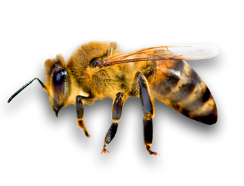 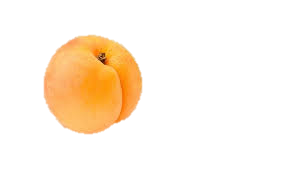 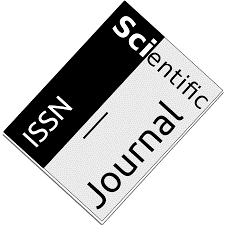 Importance of Stakeholder Engagement
CBPR and related perspectives 
Improves study design
Stakeholders can provide specialized expertise that can complement the expertise of the interdisciplinary scientists on the research team
Improves dissemination
Remember the dissemination crisis
Study questions, measures, and findings will be relevant to people in the real-world (who pay taxes, want the world to be a better place, and can create change)
Importance of Stakeholder Engagement
This is the future!
Required by PCORI, American Cancer Society, and many other funders, including local (e.g., CELT, CPS)
Highly valued by many of the world-leading journals (e.g., British Medical Journal)
Pragmatically
Psychology has a strategic advantage in this area
Like many concepts in this course (PCORI, Cohen’s d, translational science, REDCap, R), expertise could be something that turns an interview into a job
Family Physician
Administrative Assistant
Physical Therapist
Nurse
“Patient” Stakeholder with History of Polysubstance Abuse
Family Caregiver of Patient with Chronic Pain
MedicalSociologist
Police Officer
Brainy Undergrad who just learned about 697 types of reliability and validity, knows the catalogue of 342 social psych biases, can run descriptive statistics in SPSS, has a CV and CITI training, and responds to email twice daily
Head of a Local Non-Profit
Adult with Chronic Low Back Pain who Previously had an Opioid Addiction
Biostatistician
Psychologist
Staff
Scientist
Staff
Director of National Organization
Staff
Staff
Staff
Patient
Scientist
Staff
Staff
Scientist
Caregiver
Patient
Staff
Staff
Scientist
Scientist
Patient
Staff
Staff
Clinician
Scientist
Scientist
DeviceManufacturer
Staff
Caregiver
Scientist
Scientist
Staff
Director of National Organization
Patient
Scientist
Scientist
Patient
Insurance Company Rep
Scientist
Scientist